Investigate Data Leakage Case
Keywords: USN Journaling
[Speaker Notes: http://xmlstar.sourceforge.net/doc/UG/]
23.	Identify all traces related to ‘renaming’ of files in Windows Desktop.
Backup whole volume is time consuming
Solution: only save changed files -> keep tracking of changed files
Doesn’t need to include the details of data changes
USN (Update Sequence Number) Journal 
Is a feature of the Windows NT file system (NTFS) 
Records all files changes (e.g.., rename) that are made to volume
Changes are described using bit flags
From Win7, Journal Function is activated by default 
USN is a treasure trove of information for a forensic investigation.
Keep track of suspect’s behaviors to volumes
[Speaker Notes: https://en.wikipedia.org/wiki/USN_Journal#:~:text=The%20USN%20Journal%20(Update%20Sequence,the%20NTFS%20file%20system%20journaling.]
Format of record of USN Journal
Time of change
Reason for the change
File/directory’s name
File/directory’s attributes
File/directory’s MFT record number
File record number of the file’s parent directory
Security ID
USN of the record
Information about the source of the change
USN Journal location $Extend
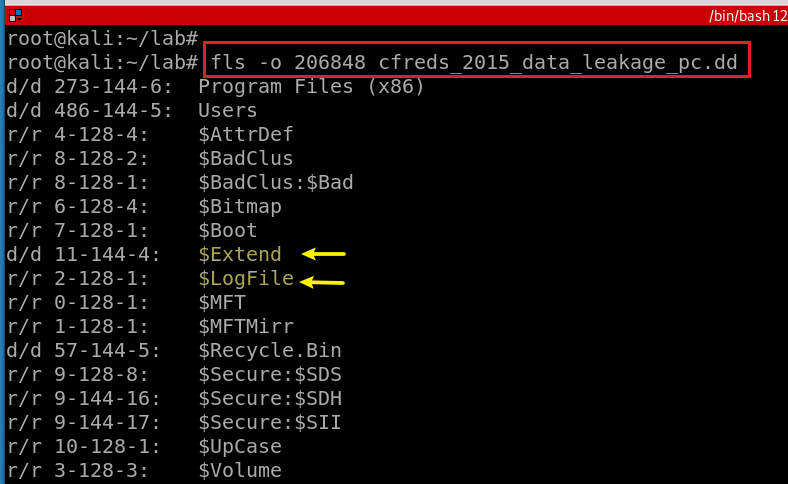 [Speaker Notes: fls -o 206848 cfreds_2015_data_leakage_pc.dd]
$Extend\$UsnJrnl contains two alternate data streams
Search for $Extend\$UsnJrnl
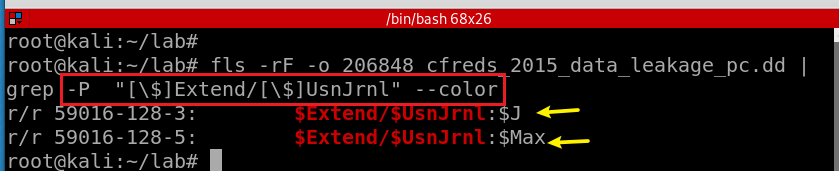 [ ]: Match a single character
$J: The actual change log records:  the date and time of the change, the reason for the change, the Master File Table (MFT) entry, the parent entry and others. 
$Max: The meta data of change log: e.g., the maximum size.
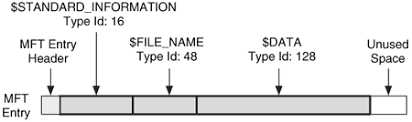 [Speaker Notes: fls -rF -o 206848 cfreds_2015_data_leakage_pc.dd | grep -P  "[\$]Extend/[\$]UsnJrnl" --color 
https://countuponsecurity.com/tag/ntfs-logfile/]
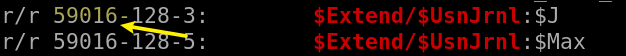 $Extend\$UsnJrnl: $Max attribute
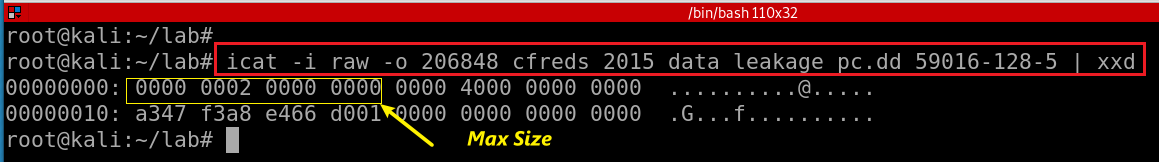 [Speaker Notes: icat -i raw -o 206848 cfreds_2015_data_leakage_pc.dd 59016-128-5 | xxd
http://forensicinsight.org/wp-content/uploads/2013/07/F-INSIGHT-Advanced-UsnJrnl-Forensics-English.pdf]
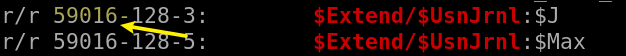 View $Extend\$UsnJrnl: $J $MFT Entry
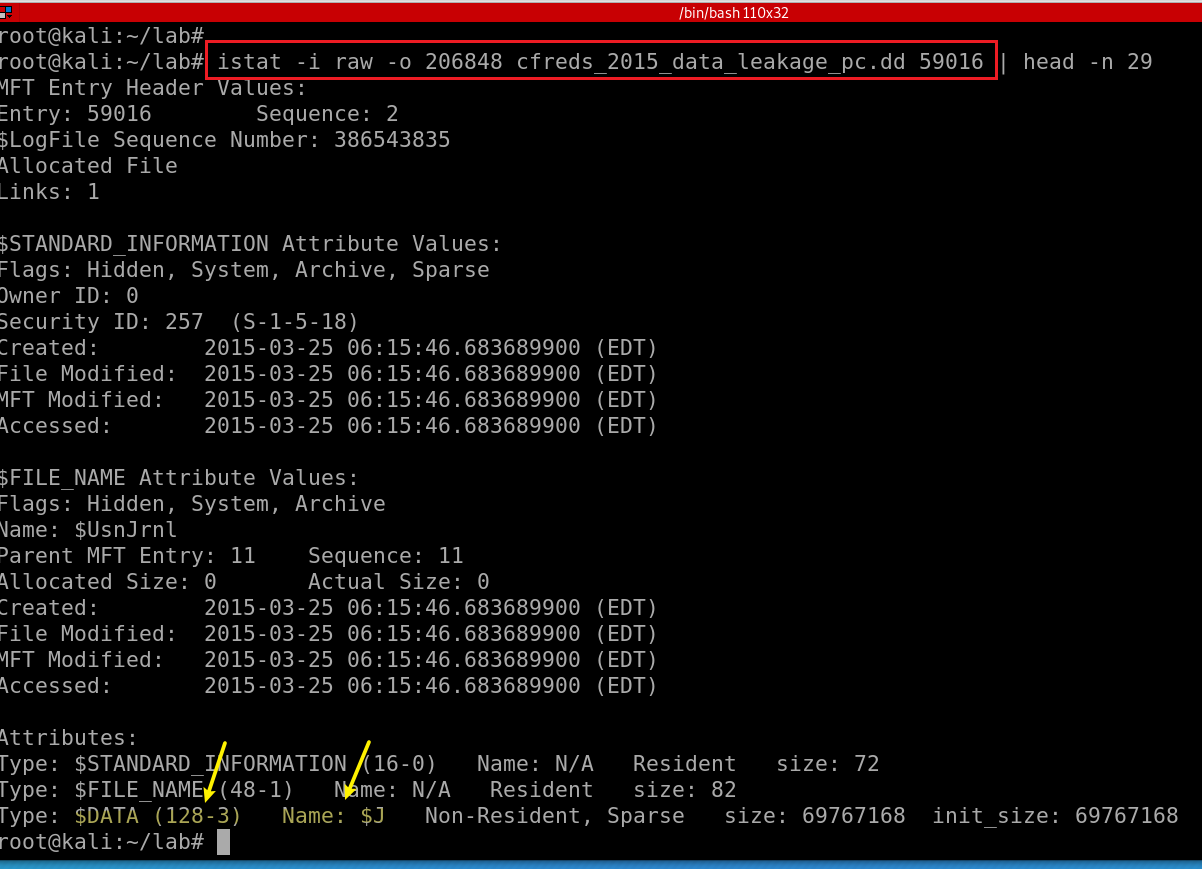 uncommon timestamp notations
Modification ( M )
Access ( A )
Created ( C )
Entry Modified ( E )
MFT File Reference Number (8 bits) =
MFT Entry (inode #, 6 bits): 59016 +
MFT sequence (Number of times this mft record has been reused 2 bits): 2
$STD timestamp
can be modified by user/application-level processes. 
Easy to be changed for anti-forensics
B/created/birth: when a file a birth/created
M/mtime: the last time the content a file has been changed
C/ctime: change time, is when the file's property changes
A/atime: access time, grep, cat
$FILE_NAME timestamps
can only be changed by the system kernel.
Difficult to be modified by users/application.
More important
shown in dir results
Anti-forensics indication: $FILE_NAME time occurs after the $STANDARD_INFORMATION Creation Time.
[Speaker Notes: istat -i raw -o 206848 cfreds_2015_data_leakage_pc.dd 59016 | head -n 29
https://jmharkness.wordpress.com/2011/01/27/mft-file-reference-number/
https://flatcap.org/linux-ntfs/ntfs/concepts/file_record.html
https://forensicswiki.xyz/wiki/index.php?title=MAC_times#:~:text=The%20term%20MAC%20times%20refers,ctime)%20of%20a%20certain%20file.&text=The%20latter%20refers%20to%20the,MFT%20entry%20itself%20was%20modified.]
Which timestamp is used when list a directory using dir?
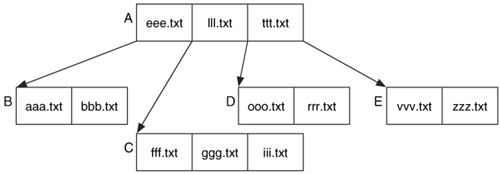 OS walks through a directory index containing references to child files and directories.
using directory index = performance
What is directory index?
is a B-Trees
includes $FILE_NAME
includes security information
$FILE_NAME in directory index in sync with $FILE_NAME in $MFT
a file is created, copied, moved to another volume.
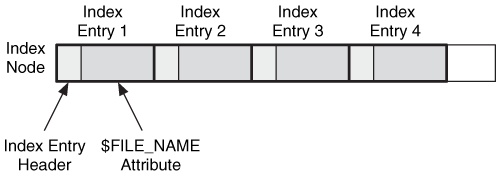 [Speaker Notes: https://flylib.com/books/en/2.48.1/indexes.html
https://dfir.ru/2021/01/10/standard_information-vs-file_name/]
MACB timestamps for different file systems
[Speaker Notes: https://forensixchange.com/posts/19_04_22_win10_ntfs_time_rules/#:~:text=The%20MACB%20timestamps%20are%20stored,%24STANDARD_INFORMATION%20and%20%24FILE_NAME%20attribute.&text=One%20important%20difference%20is%20that,changed%20by%20the%20system%20kernel.]
General rules, but not always true because file operations may involve both app and system level APIs
On various operating systems the update of the access time can be disabled. This means when a file is accessed the atime in the corresponding file system entry is not updated.
HKEY_LOCAL_MACHINE\SYSTEM\CurrentControlSet\Control\FileSystem\NtfsDisableLastAccessUpdate
[Speaker Notes: https://forensicswiki.xyz/wiki/index.php?title=MAC_times#:~:text=The%20term%20MAC%20times%20refers,ctime)%20of%20a%20certain%20file.&text=The%20latter%20refers%20to%20the,MFT%20entry%20itself%20was%20modified.]
'User Managed’ mode
disabled: the last access time stamp remains unchanged during the boot, regardless of the volume size. 
enabled: the OS changes it only when a user activity occur.
'System Managed' mode
disabled: completely disables the Last Access Time Stamp feature for NTFS
enabled: the last access time stamp is modified during the boot, once the OS mounts volumes. Windows 10 doesn't change it for large volumes (>128GB), it is a performance-maintenance trade off.
0 = User Managed, Last Access Updates Enabled
1 = User Managed, Last Access Updates Disabled
2 = System Managed, Last Access Updates Enabled (default)
3 = System Managed, Last Access Updates Disabled
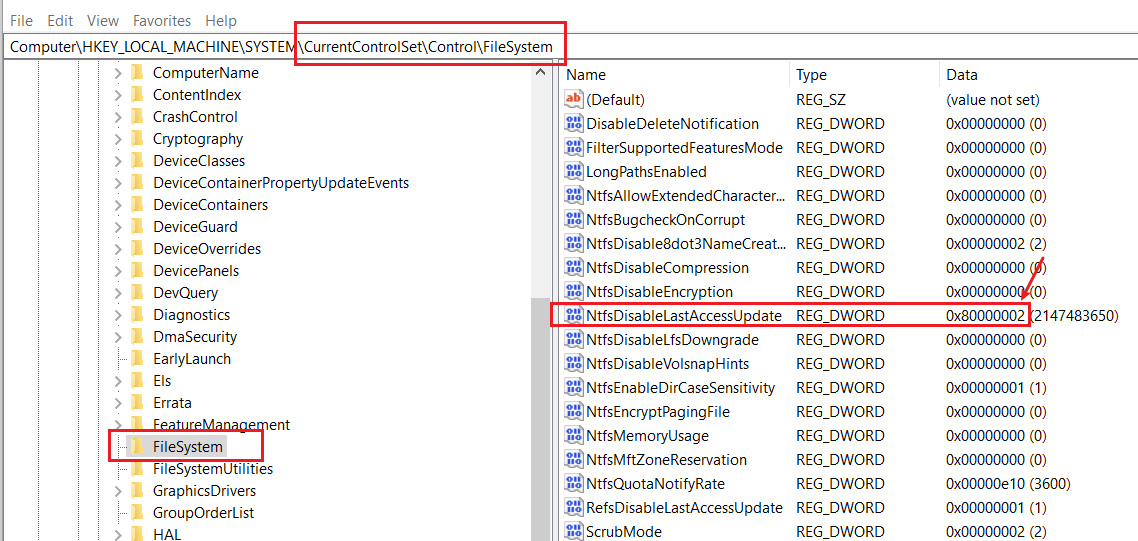 [Speaker Notes: https://winaero.com/disable-ntfs-last-access-time-updates-in-windows-10/]
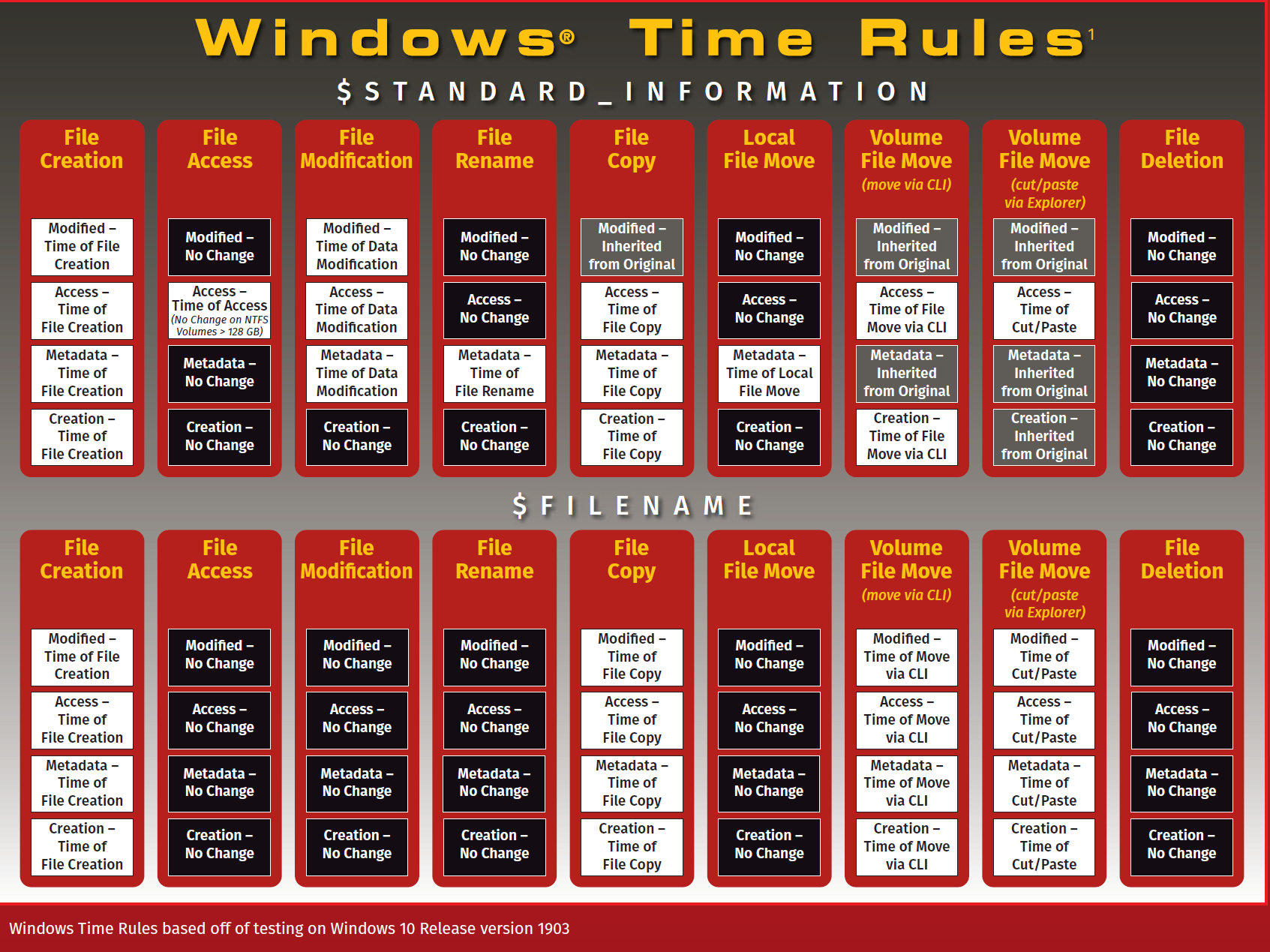 [Speaker Notes: https://www.sans.org/security-resources/posters/windows-forensic-analysis/170/download]
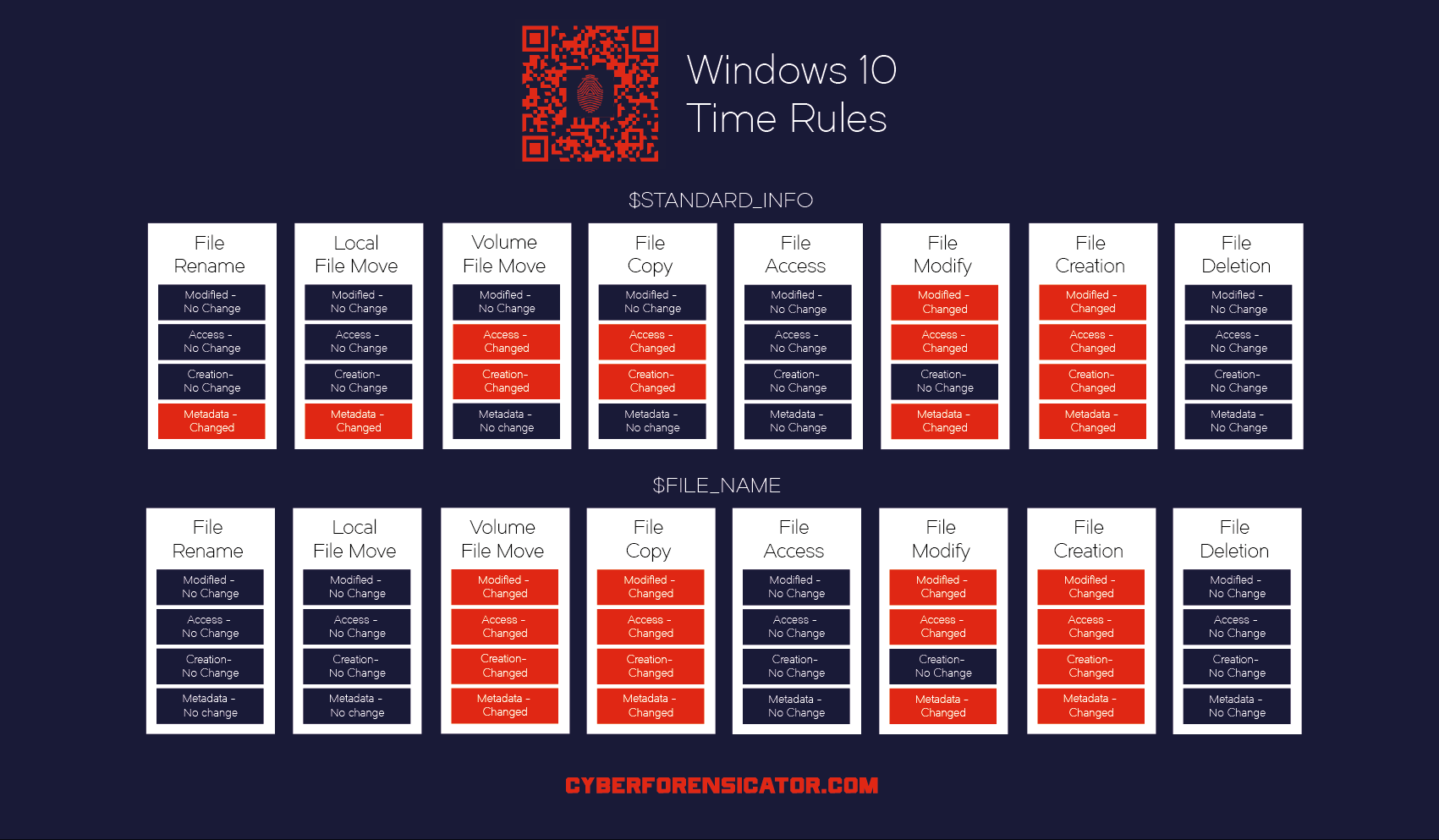 using .docx for experiments
[Speaker Notes: https://cyberforensicator.com/wp-content/uploads/2018/03/Windows-10-Time-Rules-Cyber-Forensicator_2.png
https://cyberforensicator.com/2018/03/25/windows-10-time-rules/]
using .txt for experiments
File Rename
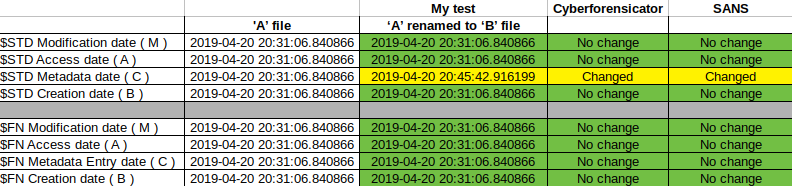 File Modification
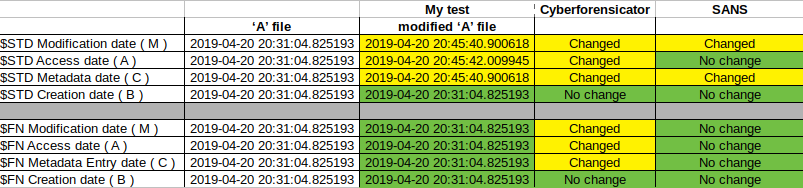 Check here for comprehensive study results
[Speaker Notes: https://forensixchange.com/posts/19_04_22_win10_ntfs_time_rules/#:~:text=The%20MACB%20timestamps%20are%20stored,%24STANDARD_INFORMATION%20and%20%24FILE_NAME%20attribute.&text=One%20important%20difference%20is%20that,changed%20by%20the%20system%20kernel.]
$Extend\$UsnJrnl: $J
It begins as an empty file. 
Whenever a change is made to the volume, a record is added to the file. 
Each record is identified by a 64-bit Update Sequence Number (USN, for this reason Change Journals are sometimes called USN Journals). 
Each record in the Change Journal contains the USN, the name of the file, and information about what the change was.
It does not include all the data or details associated with the change. 
Cannot be used to undo operations on files within NTFS
Will be reused when journal reaches its maximum size
Clusters of the journal’s disk space are marked unallocated by OS
Unallocated space can be extremely valuable
The Structure of $J
"Sparse Area“ : zero-filled 
The structure allows OS to keep the same size of the log data 
The new records are added at the end of the attribute.
Lowest Valid USN
$J record format
[Speaker Notes: https://docs.microsoft.com/en-us/windows/win32/api/winioctl/ns-winioctl-usn_record_v2?redirectedfrom=MSDN]
Reason Flag
When a file or directory closes, 
A final USN record is generated with the USN_REASON_CLOSE flag set. 
The next change (for example, after the next open operation or deletion) starts a new record with a new set of reason flags.
A rename or move operation 
Generates two USN records, one that records the old parent directory for the item, and one that records a new parent.
Hard link: you need a file stored in two different folders.
USN Journal when renaming a file
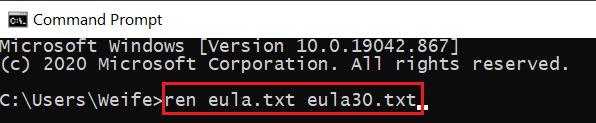 USN Journal
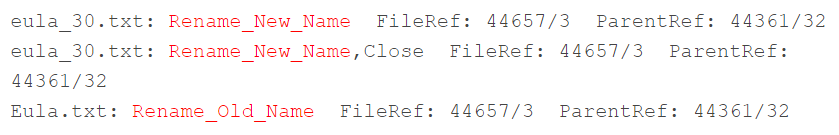 [Speaker Notes: http://windowsir.blogspot.com/2014/07/file-system-ops-effects-on-mft-records.html]
How to read $Extend\$UsnJrnl
(Scenario 1) If the change journal doesn’t reach its maximum size
icat : extract binary or https://github.com/jschicht/ExtractUsnJrnl
bless/xxd or UsnJrnl2Csv: convert to csv
(Scenario 2) As the change journal reaches its maximum size
Clusters of the journal's disk space are marked unallocated by OS
That space to be used when needed at a later time
usncarve: usncarve records in unallocated space 
Usnparser: convert to csv
Scenario 1
Install UsnJrnl2Csv tool
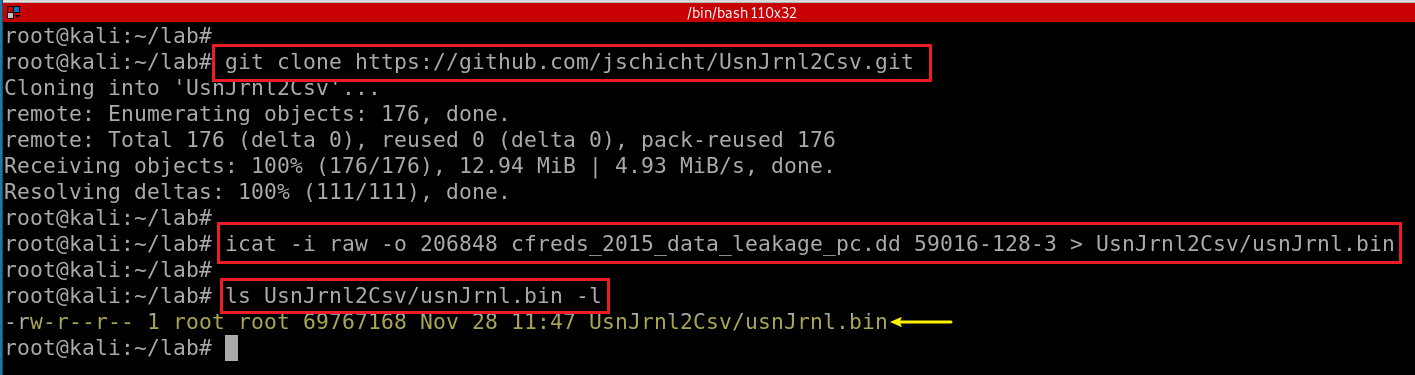 [Speaker Notes: git clone https://github.com/jschicht/UsnJrnl2Csv.git]
Run UsnJrnl2.exe to covert UsnJrnl.bin to .csv
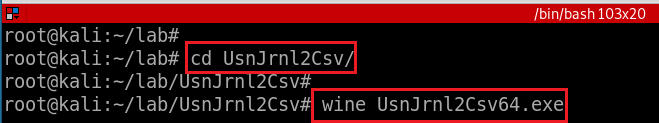 Set configuration: Browser to usnJrnl.bin
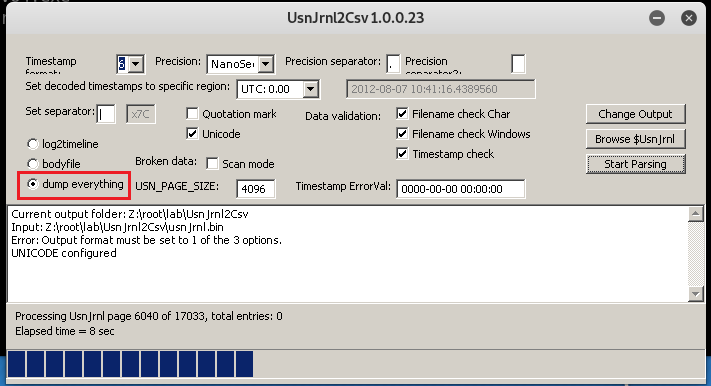 Issue of using usnJrnl.bin extracted from icat
$J may be sparse, which would mean parts of the data is just 00's. 
This may be a significant portion of the total data, and most tools will extract this data stream to its full size (which is annoying and a huge waste of disk space).
 Consider using the tool https://github.com/jschicht/ExtractUsnJrnl
This process might take some time,
Show the extract USN journal file
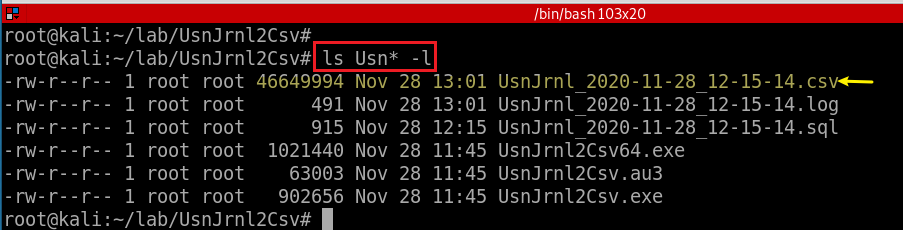 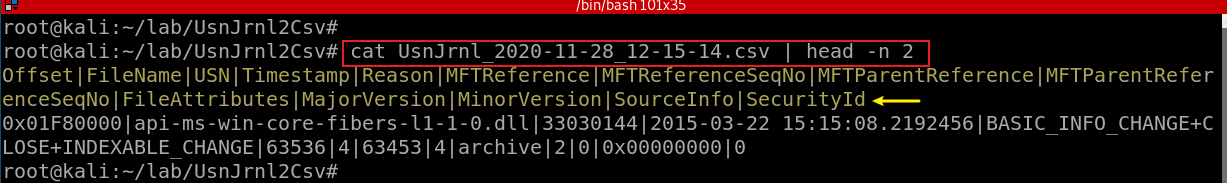 Offset|FileName|USN|Timestamp|Reason|MFTReference|MFTReferenceSeqNo|MFTParentReference|MFTParentReferenceSeqNo|FileAttributes|MajorVersion|MinorVersion|SourceInfo|SecurityId
Only show “RENAME_OLD” information of any .jpg files
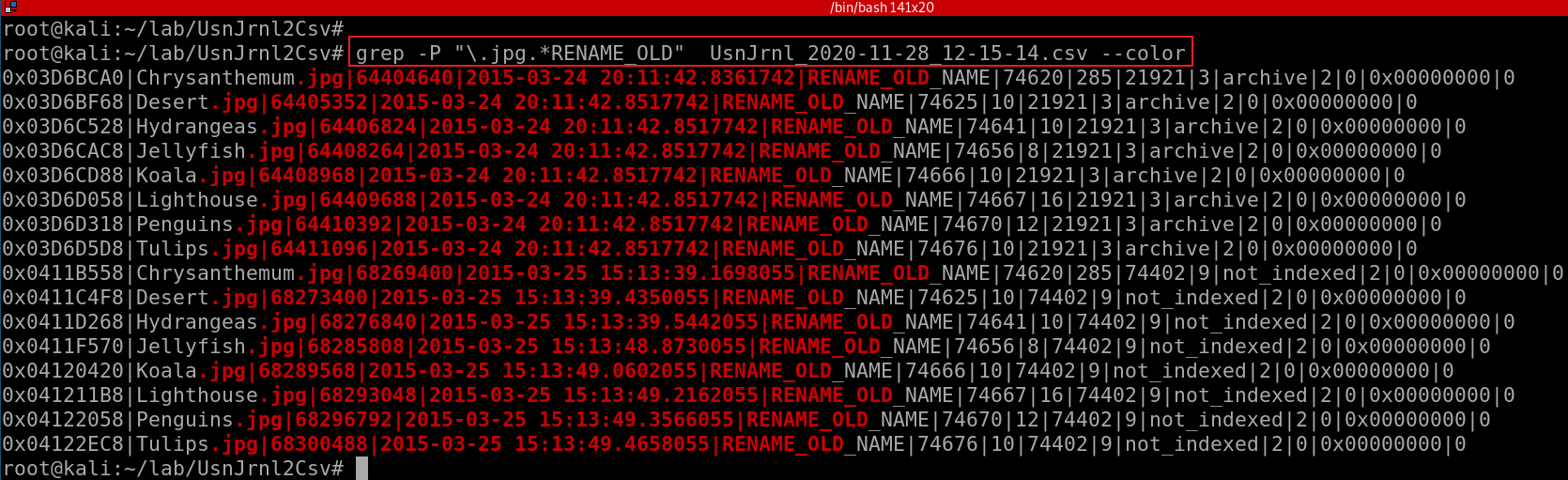 Timestamps are written UTC 0.00 by default. You have to configure it.
With NTFS journal file only, it may be hard to find full paths.
(+ $MFT for identifying full paths of files)
You can consider the Registry ShellBags for further information.
[Speaker Notes: grep -P "\.jpg.*RENAME_OLD"  UsnJrnl_2020-11-28_12-15-14.csv --color]
Offset|FileName|USN|Timestamp|Reason|MFTReference|MFTReferenceSeqNo|MFTParentReference|MFTParentReferenceSeqNo|FileAttributes|MajorVersion|MinorVersion|SourceInfo|SecurityId
Only show “RENAME_OLD” information of any .jpg files. Only show three columns, FileName, Timestamp, Reason
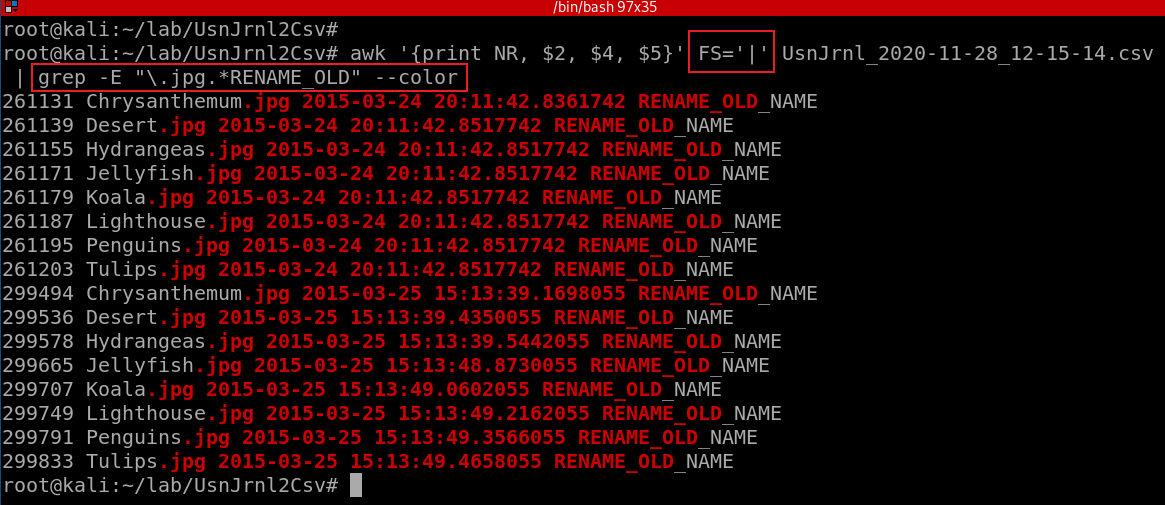 Notes: USN and malware infection
The use of the USN change journal can also be useful in identifying activity that occurs during a malware infection.  For example, in some cases, malware may create a downloader, use that to download another bit of malware, and then delete the original downloader.  The USN change journal can help you identify that activity, even if the MFT record for the original downloader has been reused and overwritten.
[Speaker Notes: http://windowsir.blogspot.com/2014/07/file-system-ops-effects-on-mft-records.html
could be a research topic]
Scenario 2
Install usncarve tool (note we have changed the path)
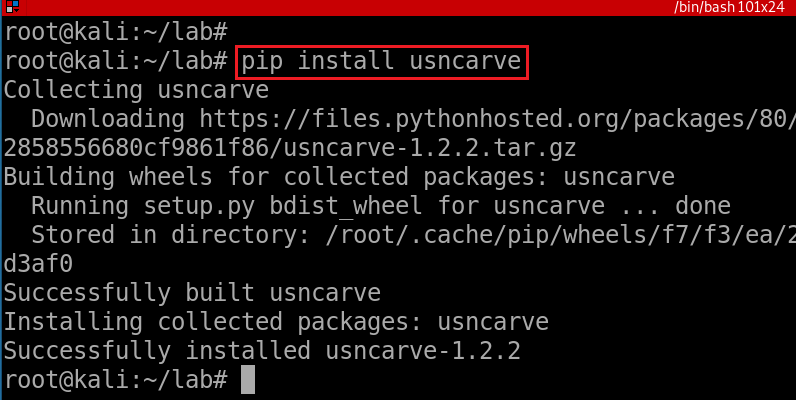 [Speaker Notes: pip install usncarve]
Verify installation
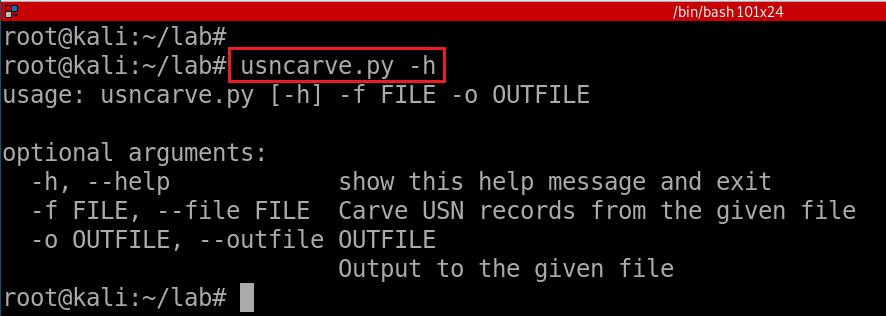 [Speaker Notes: usncarve.py -h]
Install usnparser tool
Install via pip
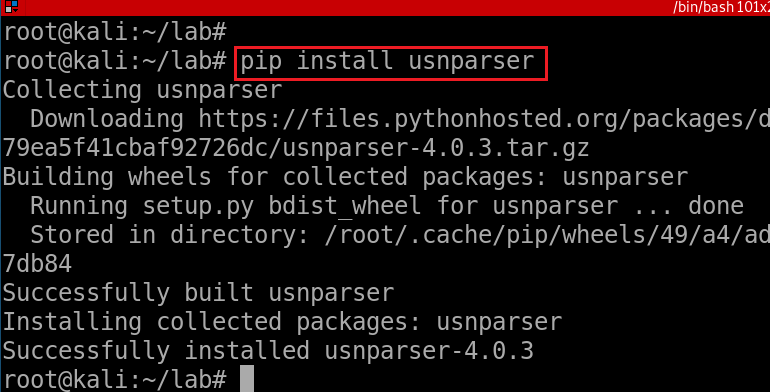 [Speaker Notes: pip install usnparser]
Verify installation
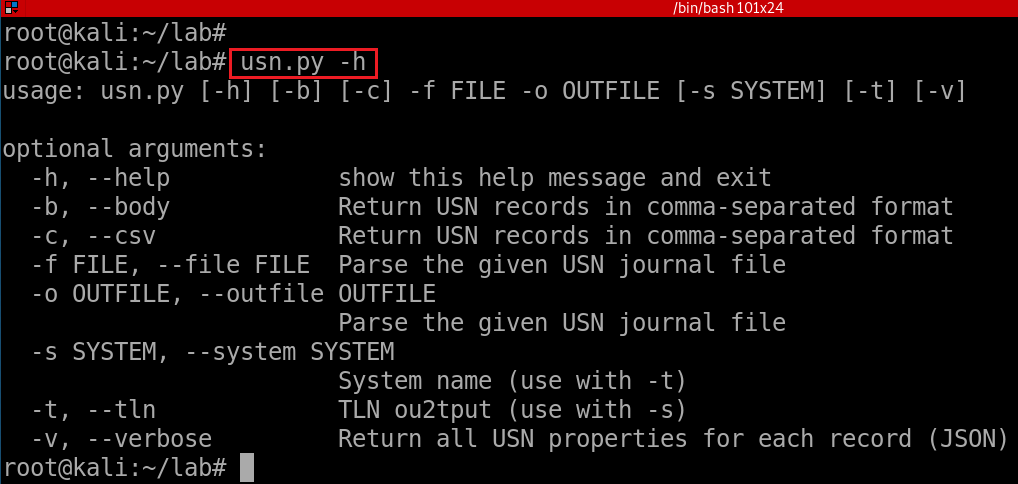 [Speaker Notes: usn.py -h]
usncarve.py  -f input file  -o output file
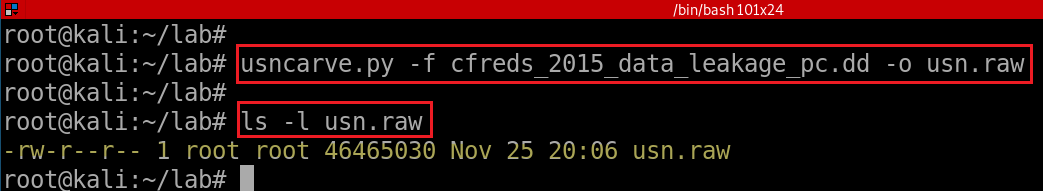 usn.py  -f  input file -o output file
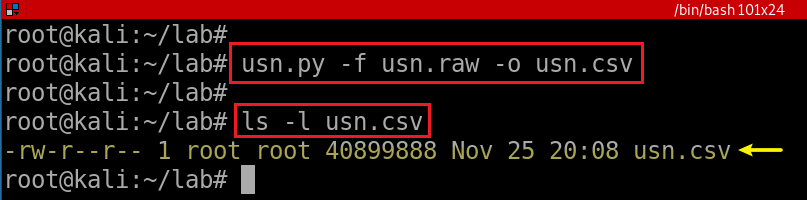 [Speaker Notes: usncarve.py -f cfreds_2015_data_leakage_pc.dd -o usn.raw
usn.py -f usn.raw -o usn.csv]
View renamed files
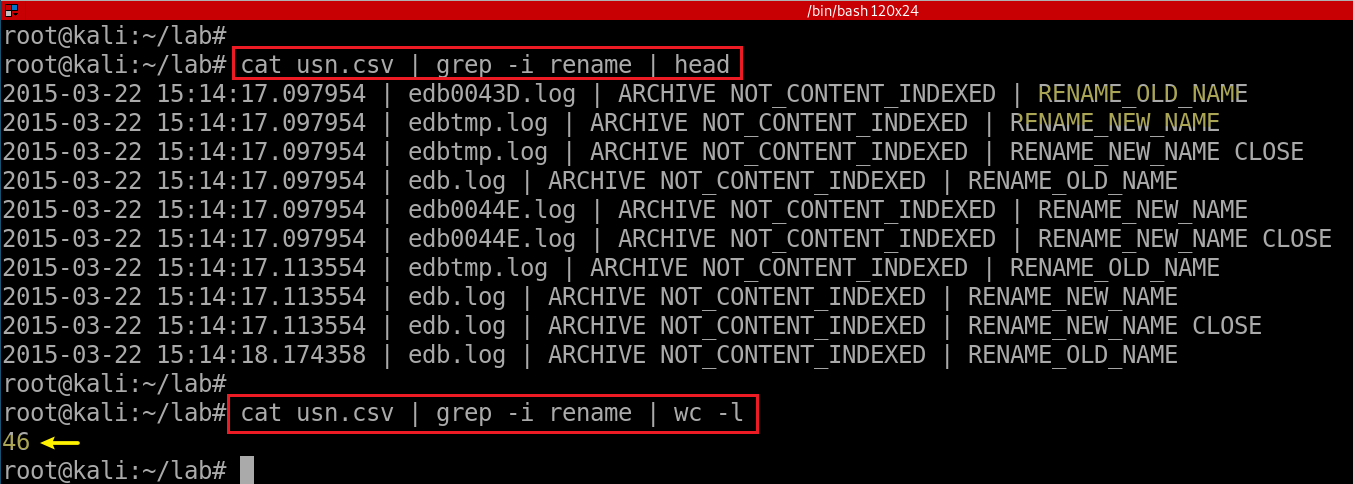 - NTFS journal file analysis ( $UsnJrnl)
- \$Extend\$UsnJrnl·$J   (+ $MFT for identifying full paths of files)
 
- You can also consider the Windows Search database. (See Questions 46)
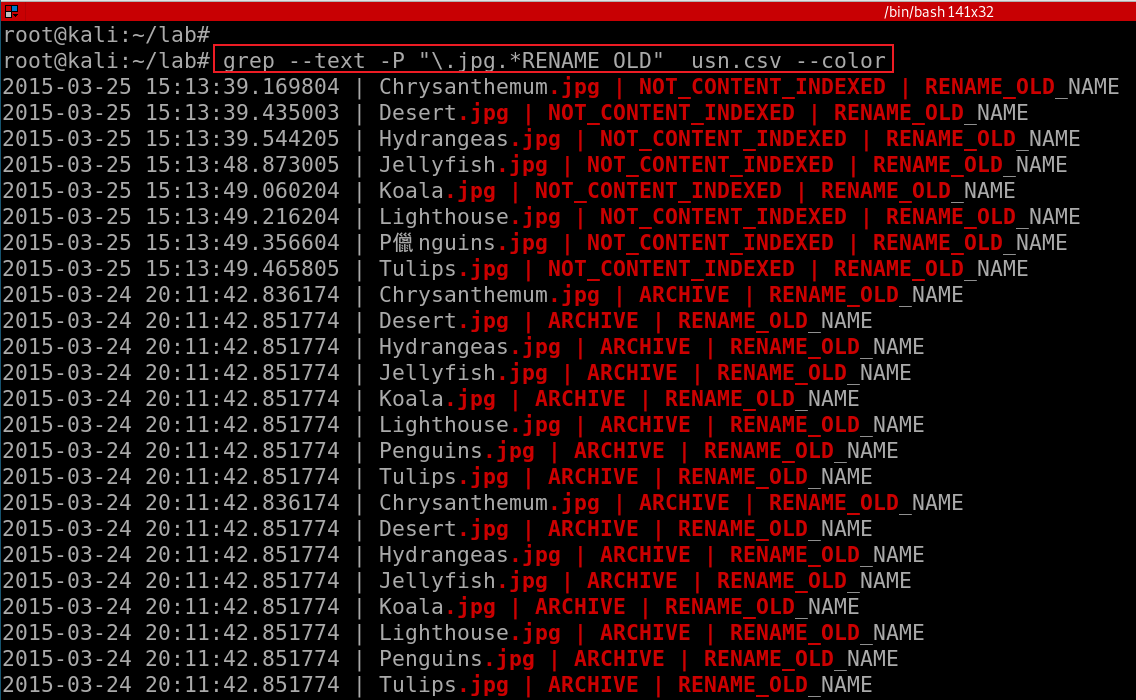 --text: equivalent to --binary-files=text
[Speaker Notes: grep --text -P "\.jpg.*RENAME_OLD"  usn.csv –color

Without --text, it will show “binary file .cvs matches”]
USN Journal vs. NTFS file system journaling
NTFS file journaling uses the NTFS Log ($LogFile) to record metadata changes to the volume. 
USN Journal only has change flags, no metadata.
NTFS file journaling ensures that its complex internal data structures will remain consistent in case of 
system crashes or data moves performed by the defragmentation API, 
NTFS file journaling allows easy rollback of uncommitted changes to these critical data structures when the volume is remounted.
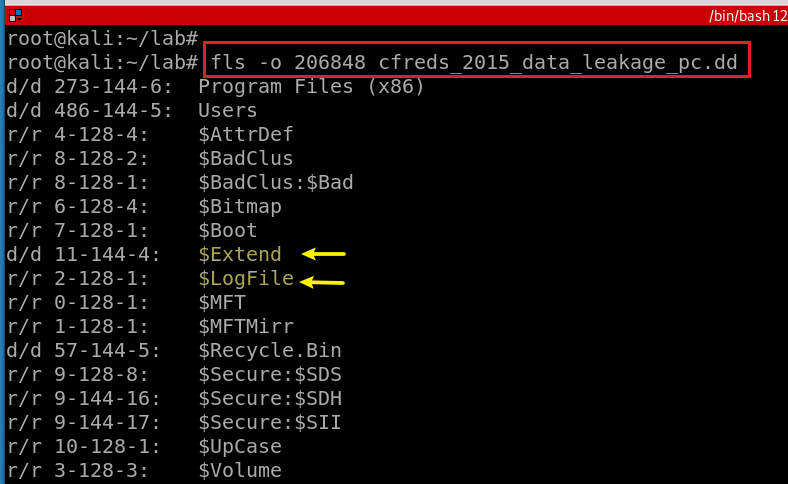